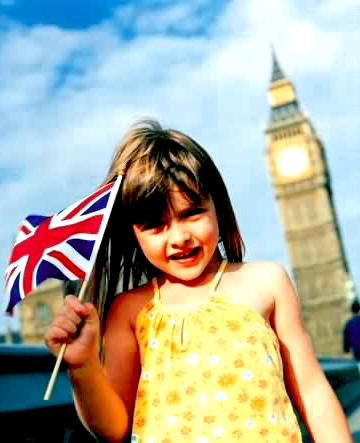 Happy English
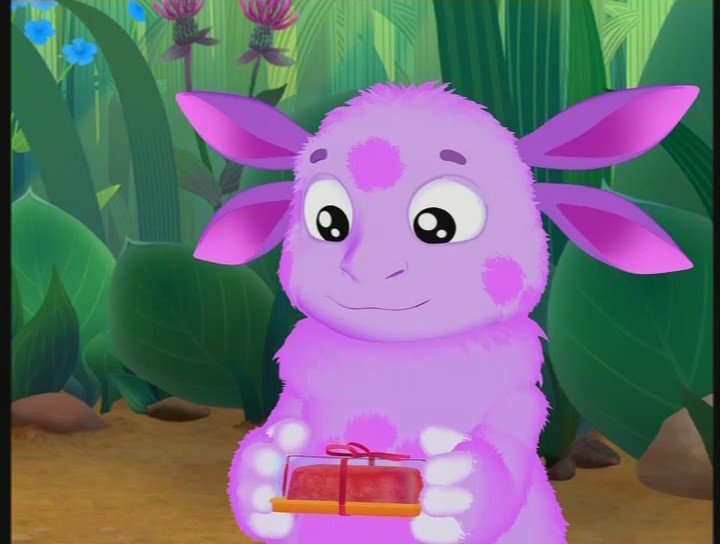 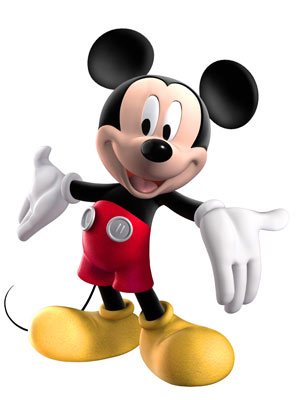 Mickey Mouse
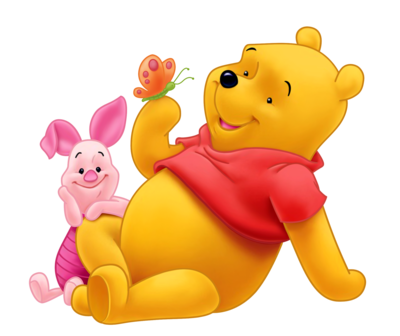 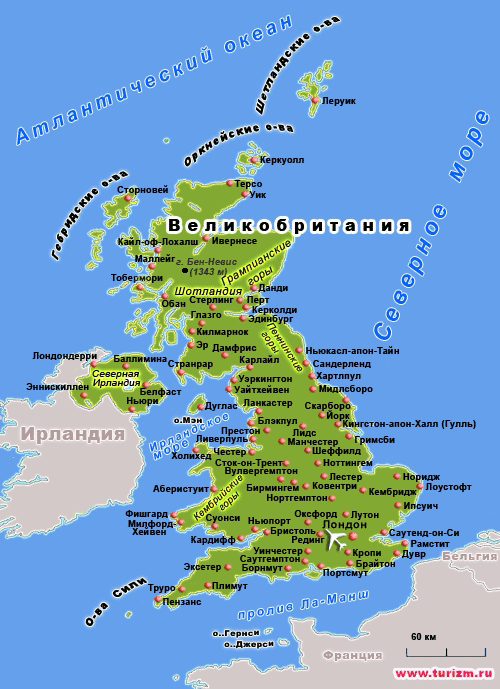 THE UNITED KINGDOM OF GREAT BRITAIN AND NORTHEN IRELANDвЕЛИКОБРИТАНИЯ
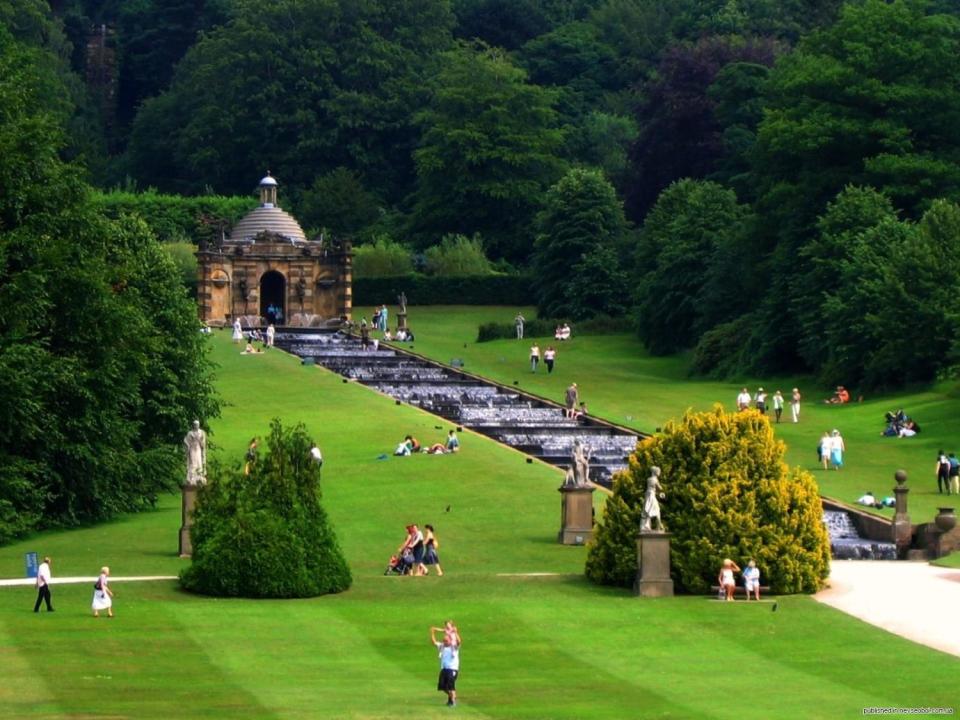 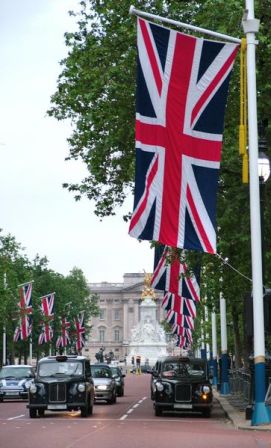 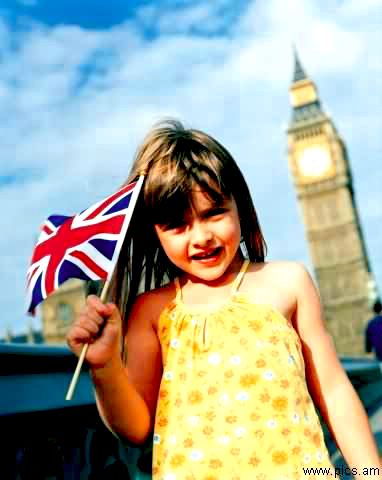 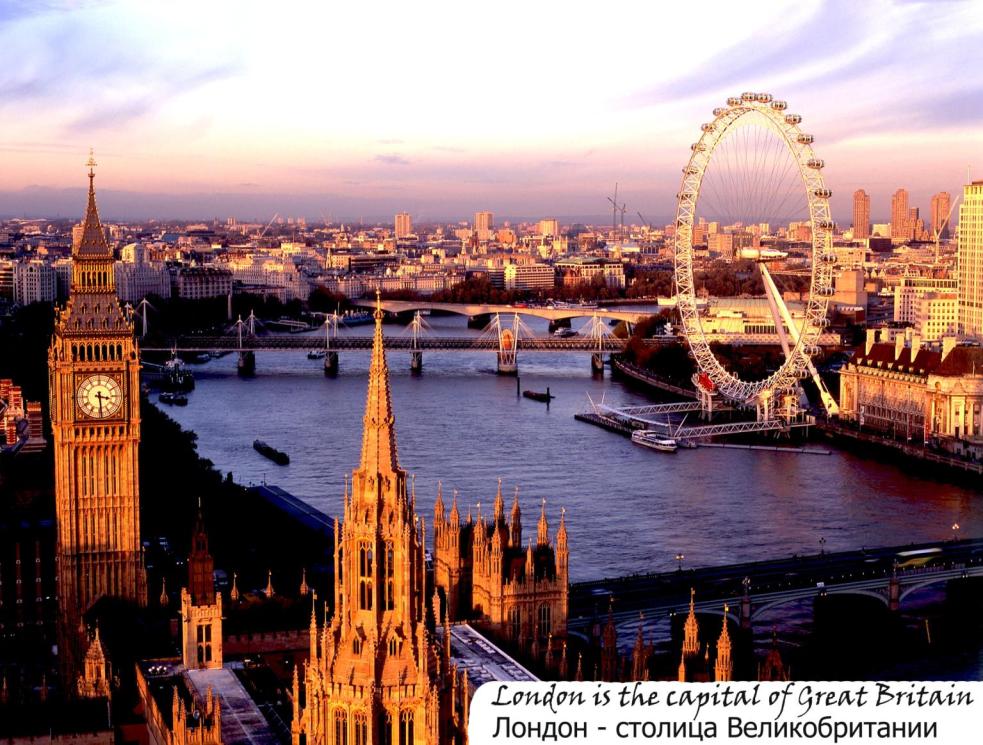 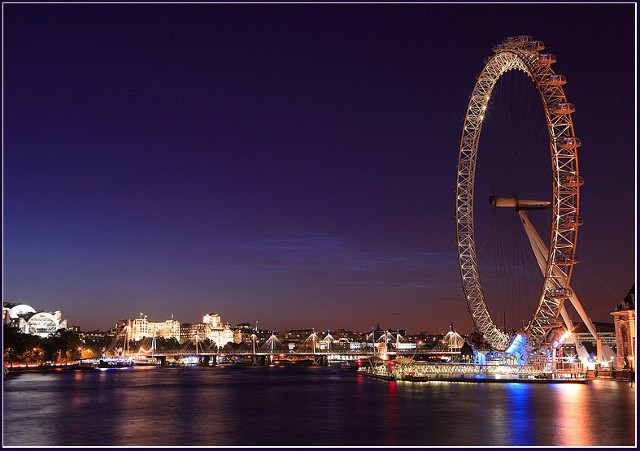 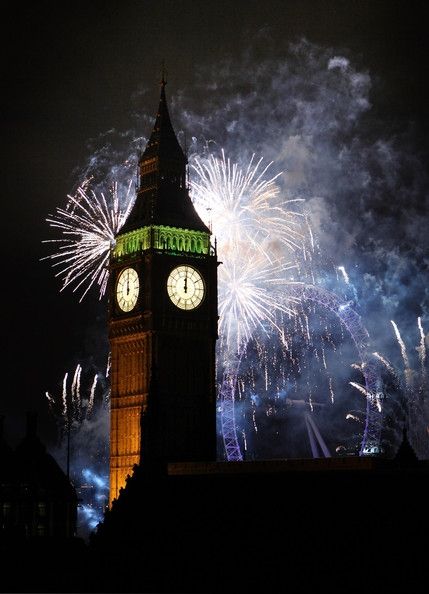 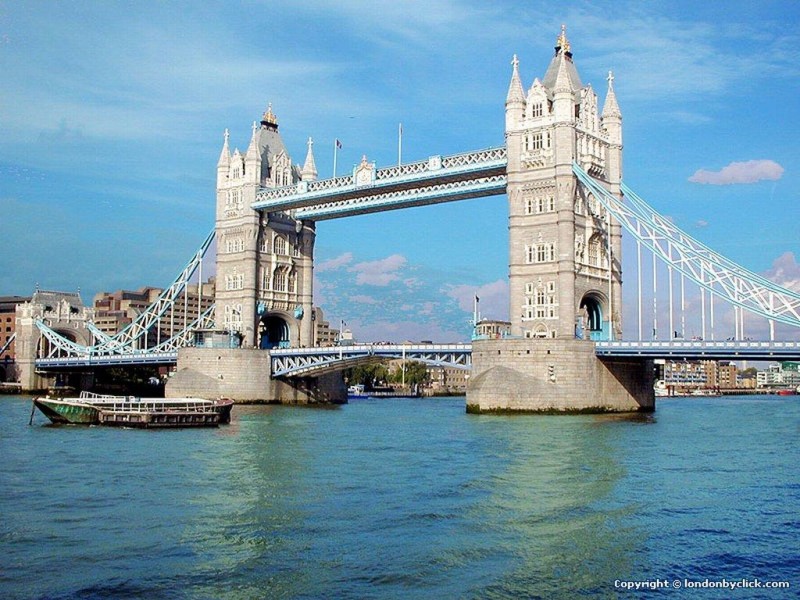 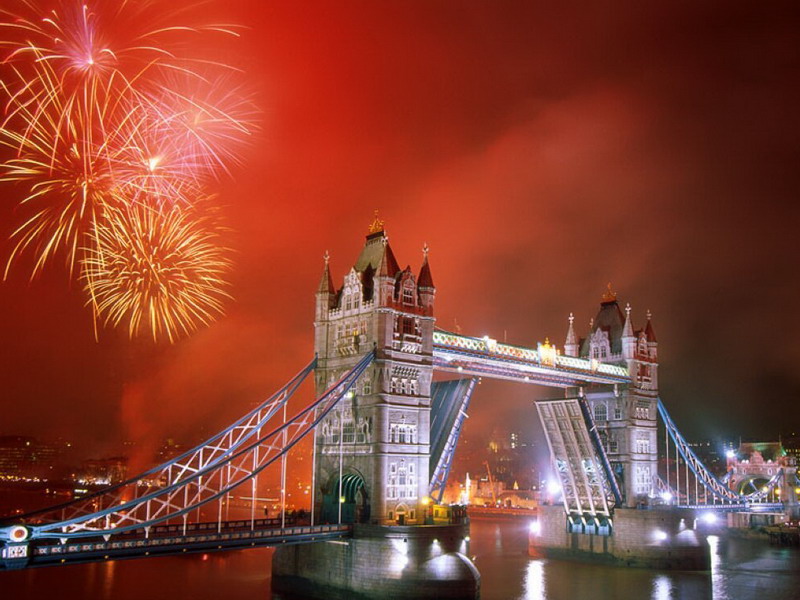 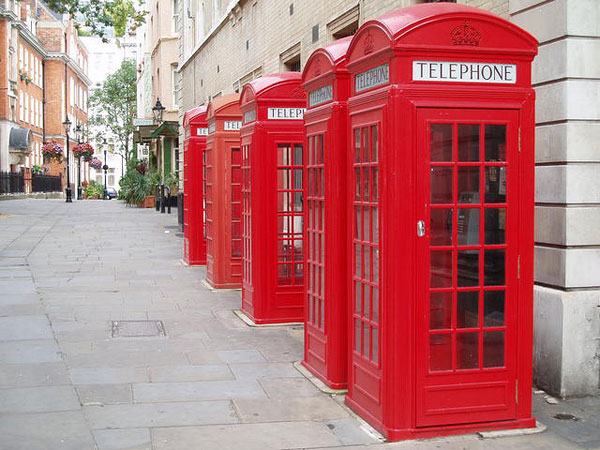 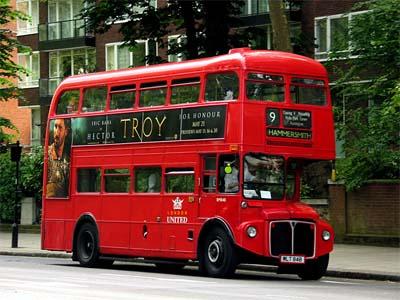 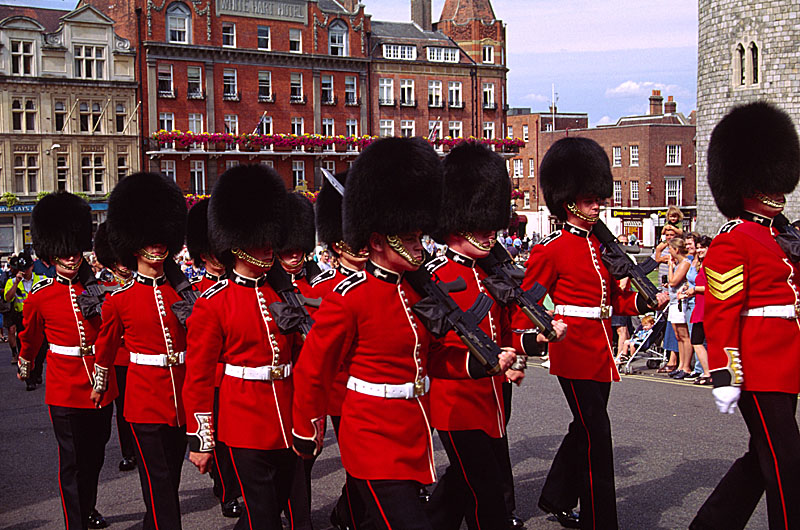 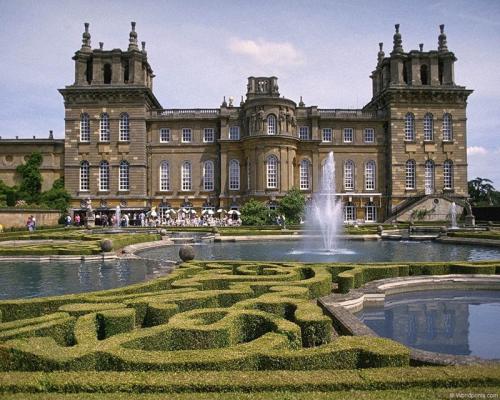 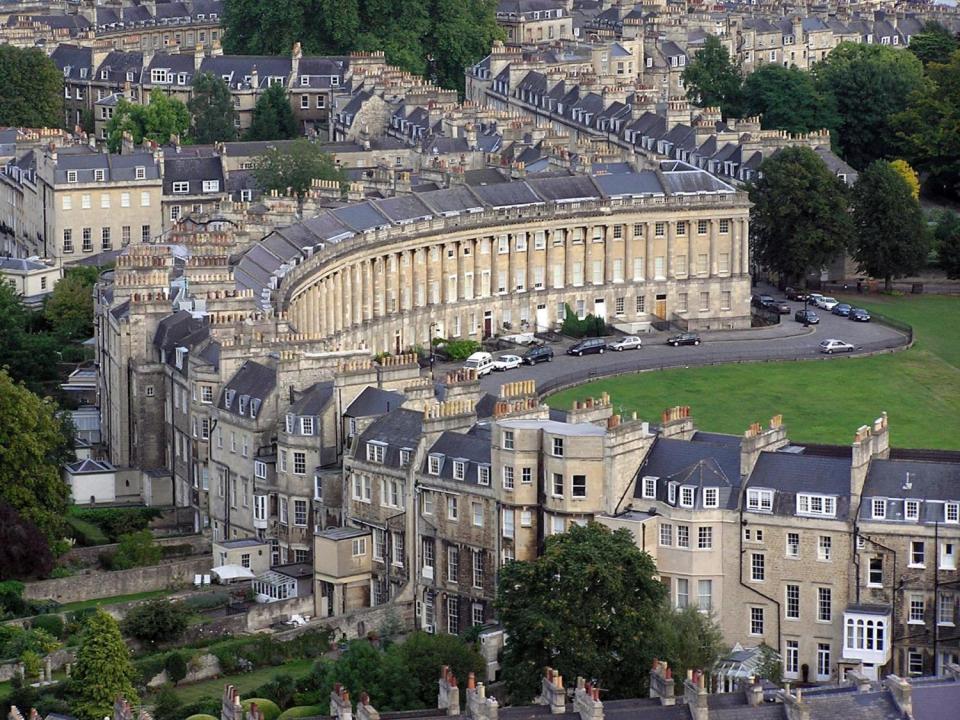 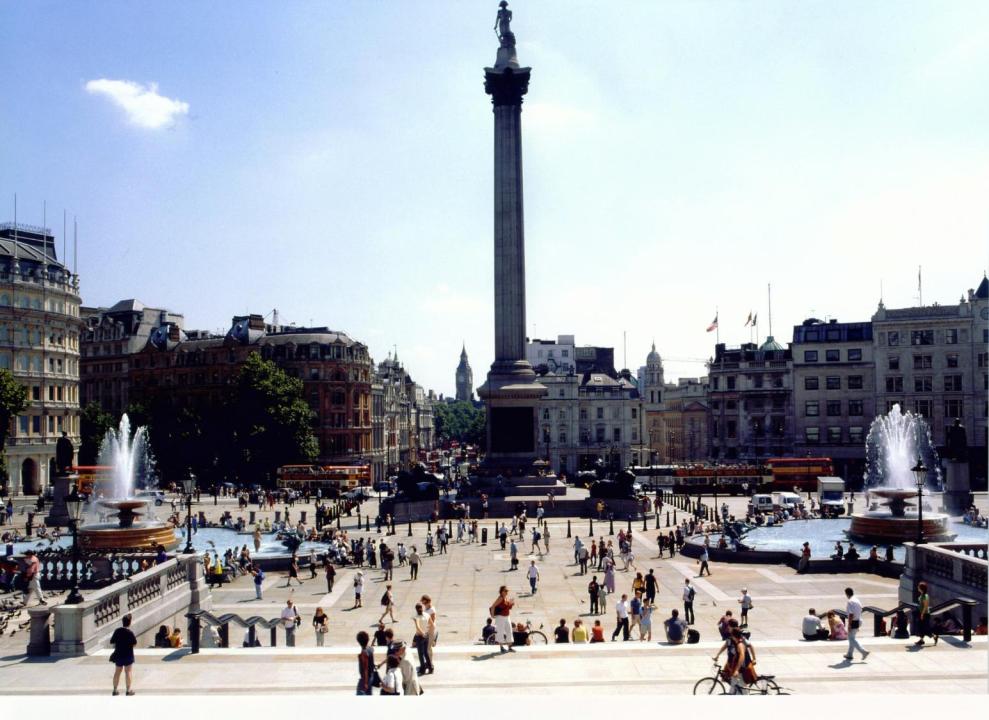 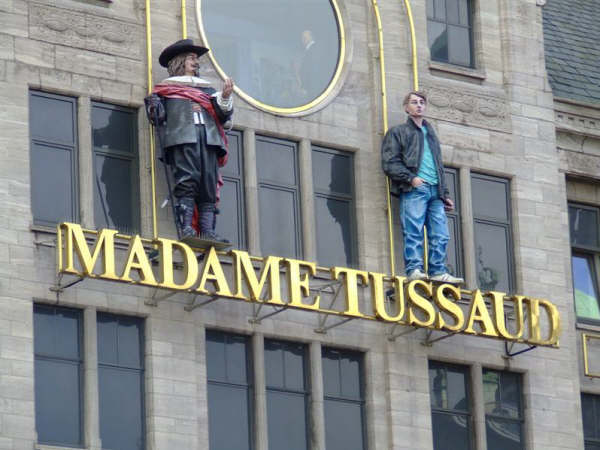 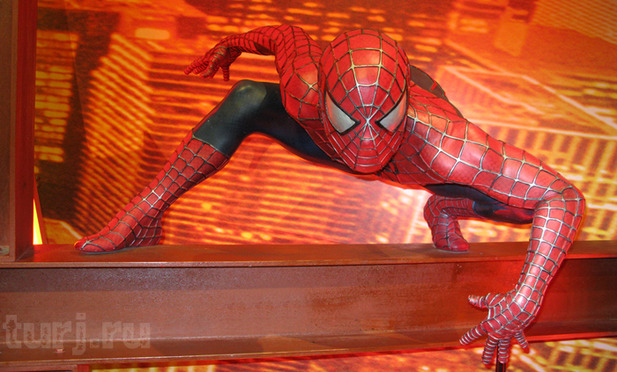 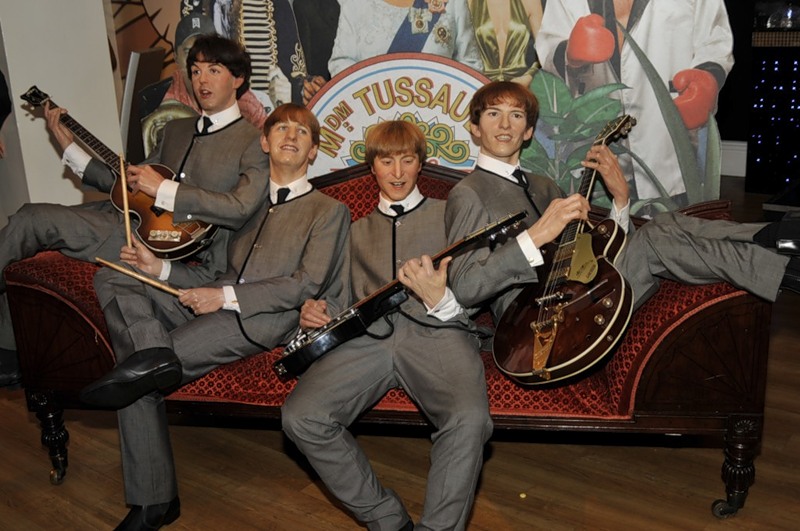 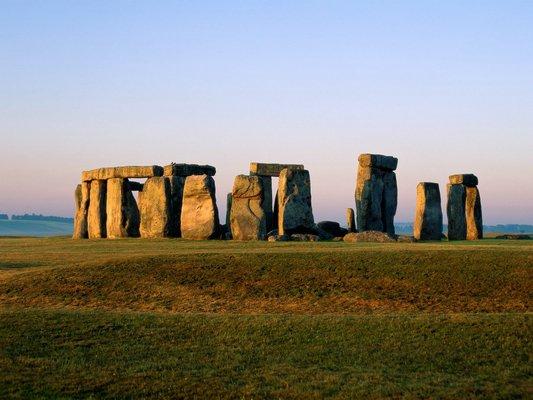 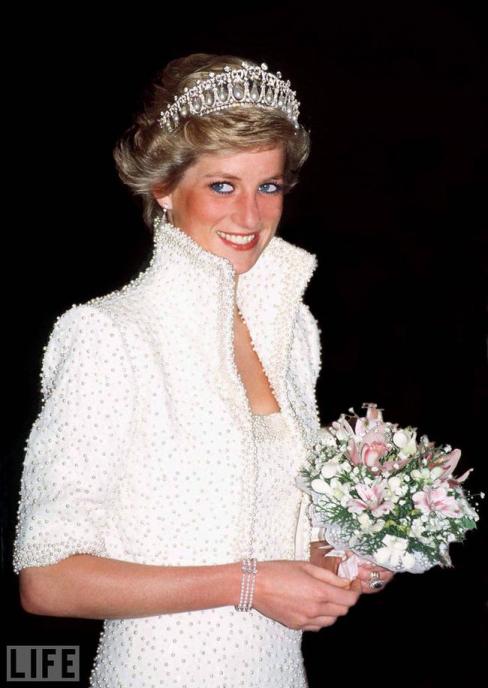 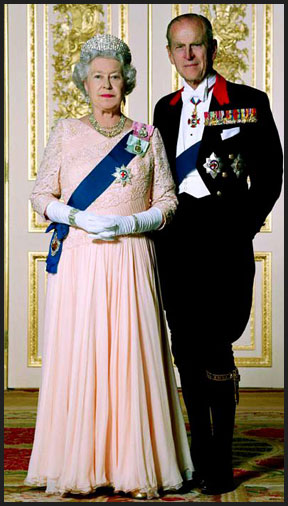 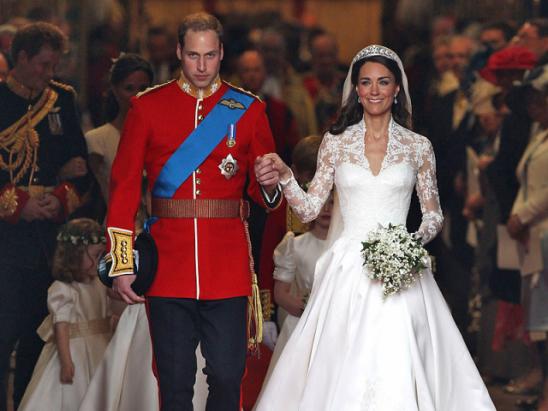 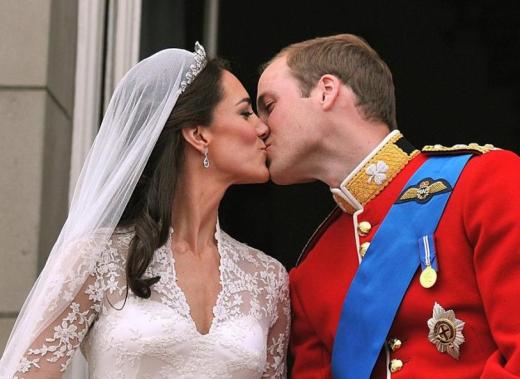 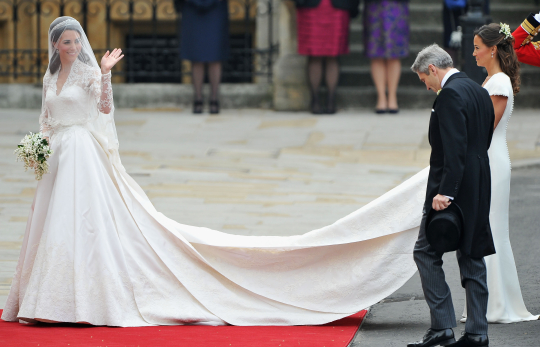 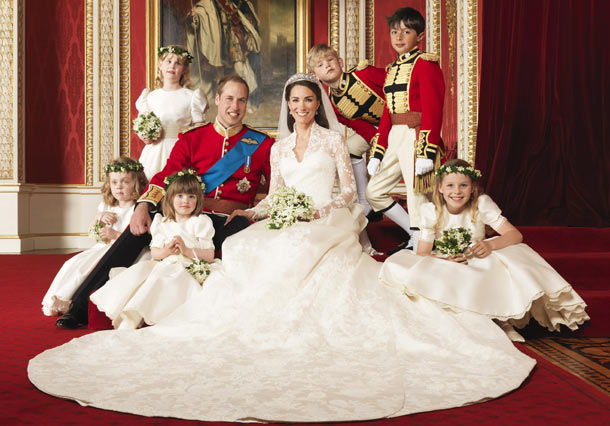